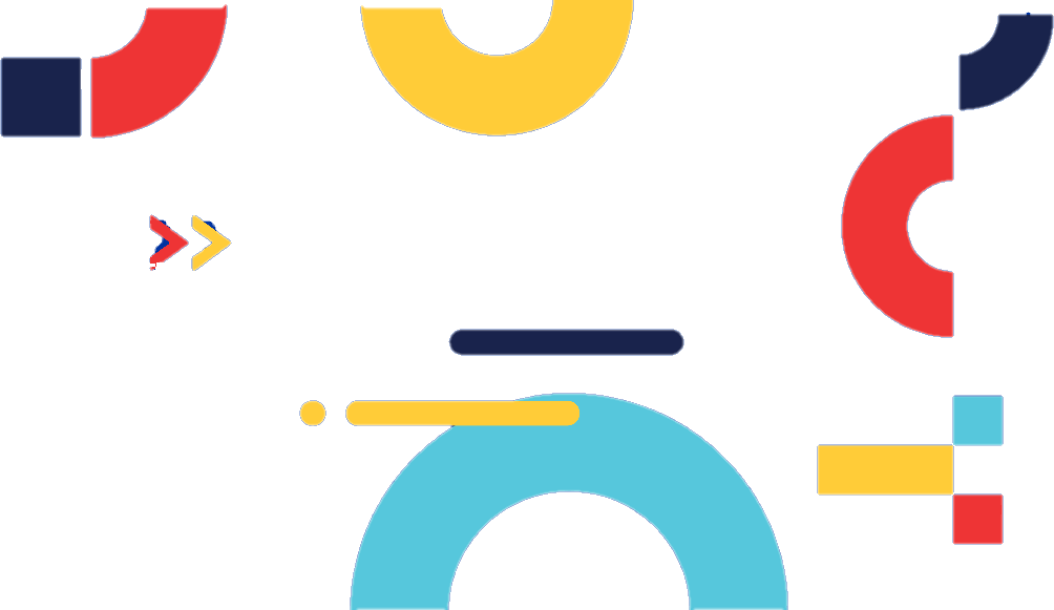 BE HSSIP
From Alexia’s and Anna’s point of view
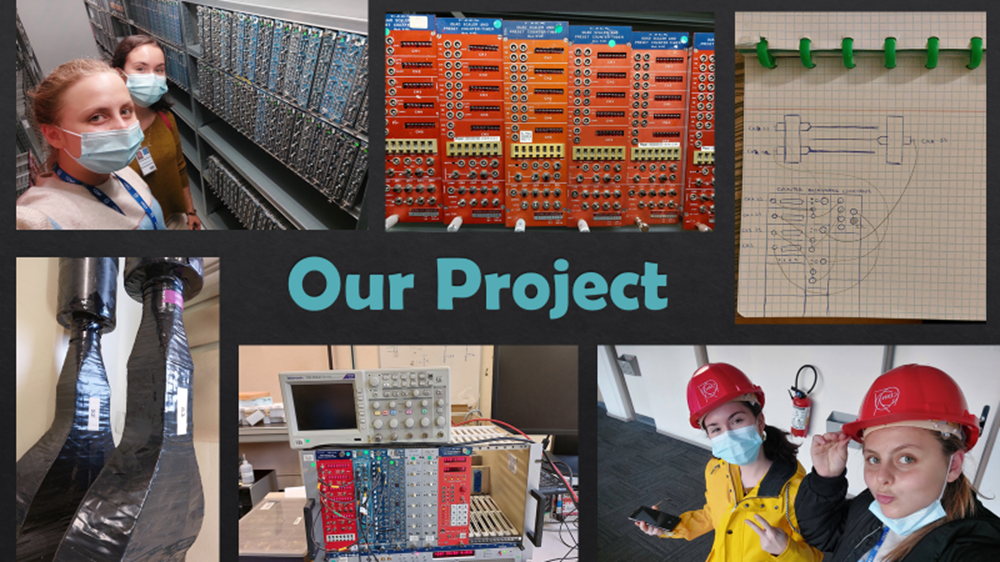 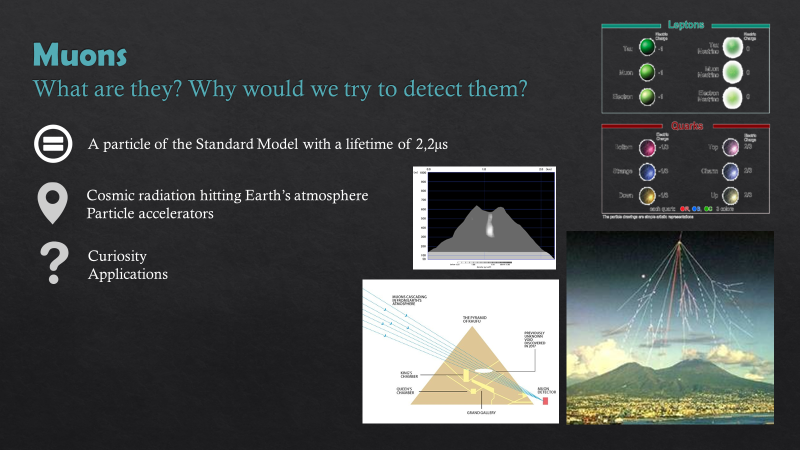 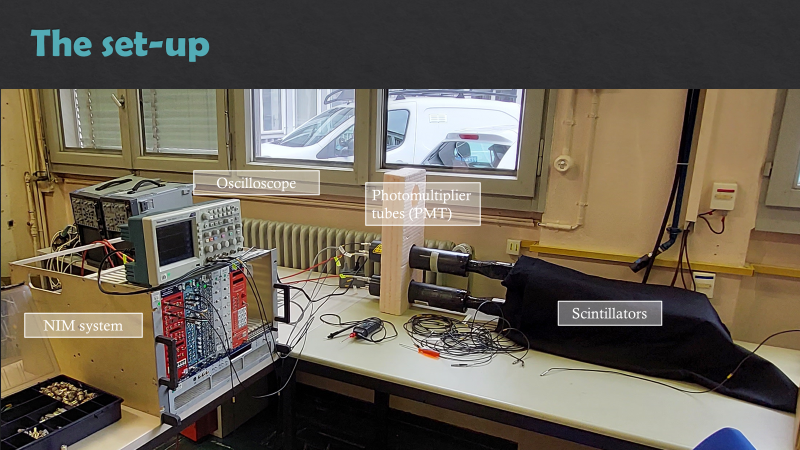 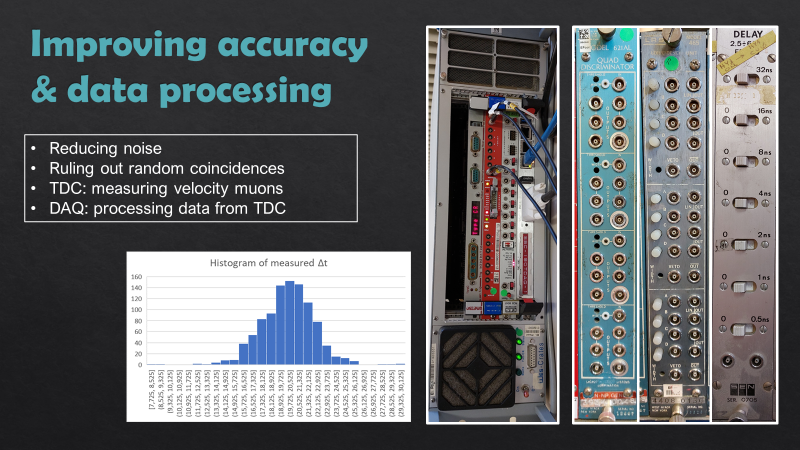 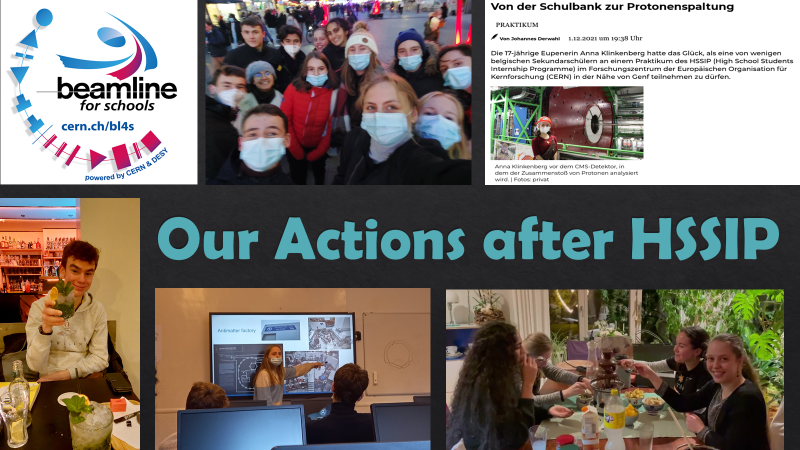 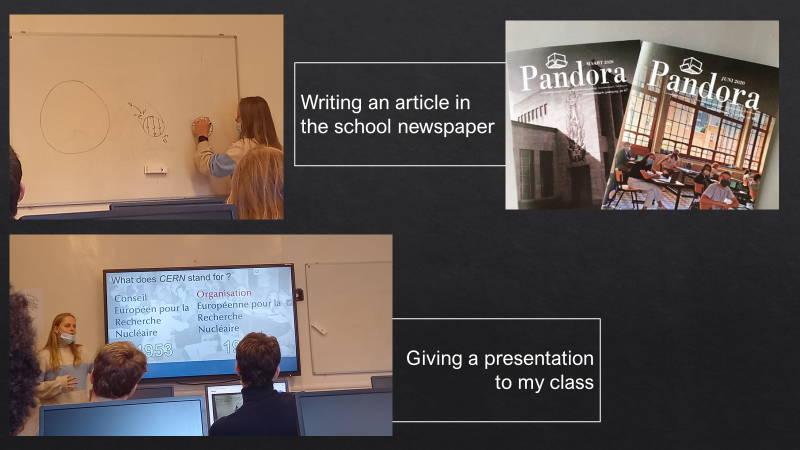 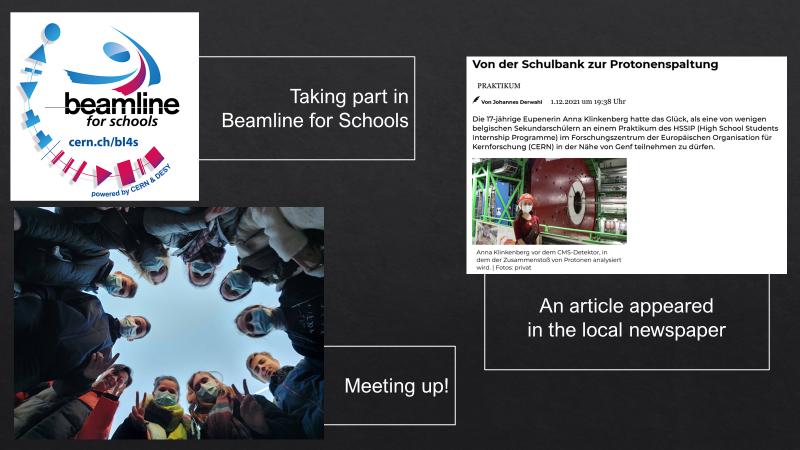 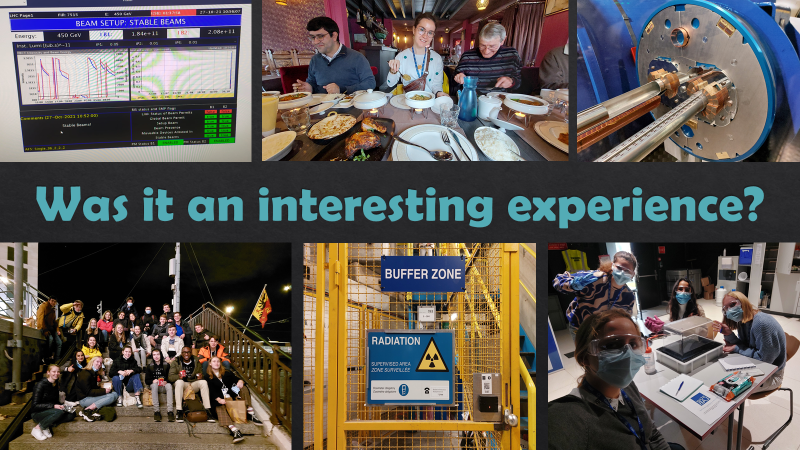 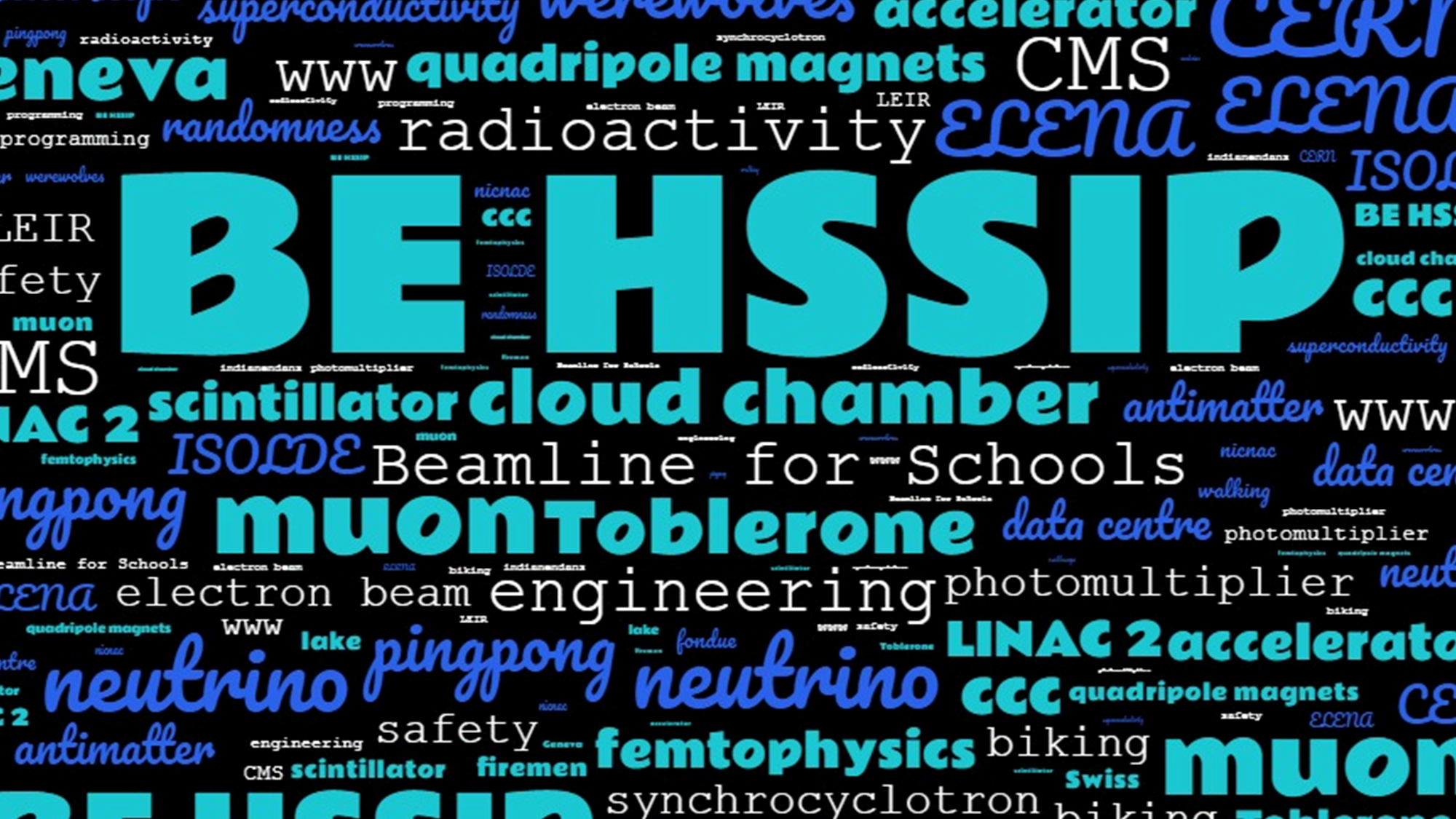